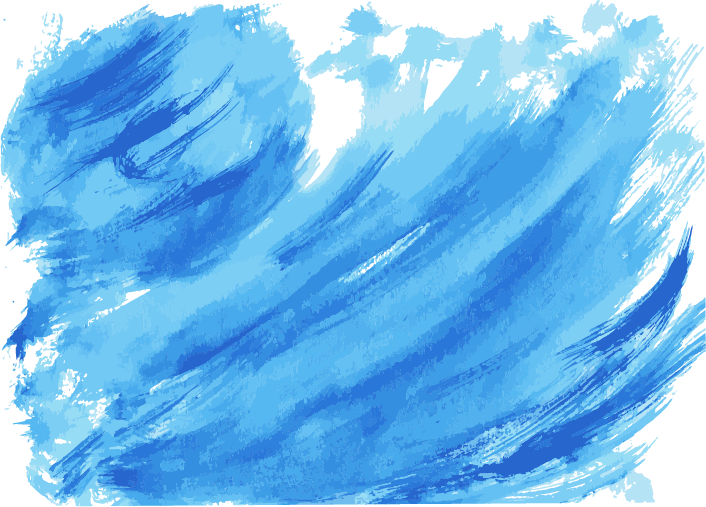 Watercolor
2021
Style
PPT Template
蓝色水彩通用
PPT模板
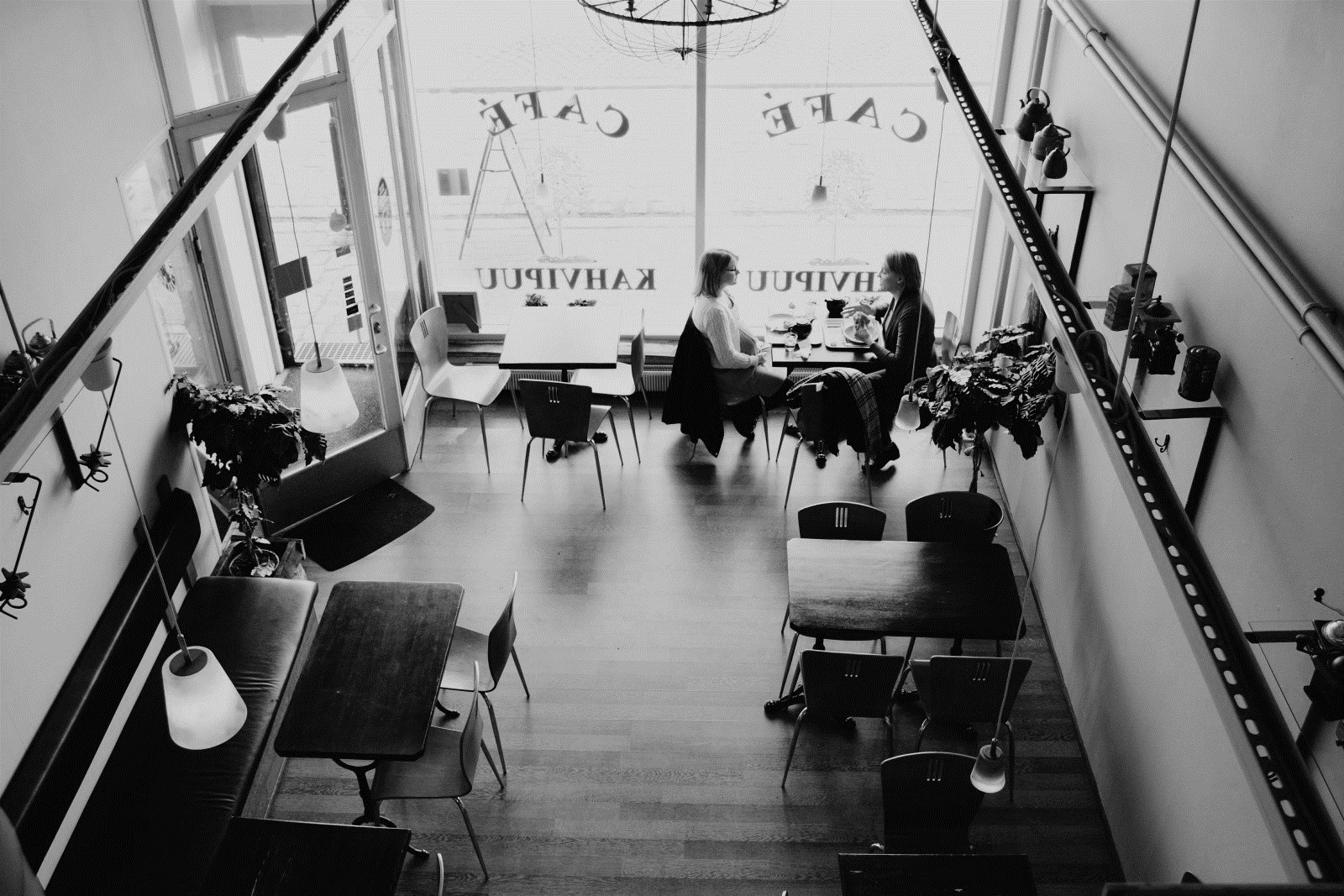 目录CONTENT
标题文本预设
标题文本预设
标题文本预设
标题文本预设
此部分内容作为文字排版占位显示（建议使用主题字体）
此部分内容作为文字排版占位显示（建议使用主题字体）
此部分内容作为文字排版占位显示（建议使用主题字体）
此部分内容作为文字排版占位显示（建议使用主题字体）
间隔页面
PART01
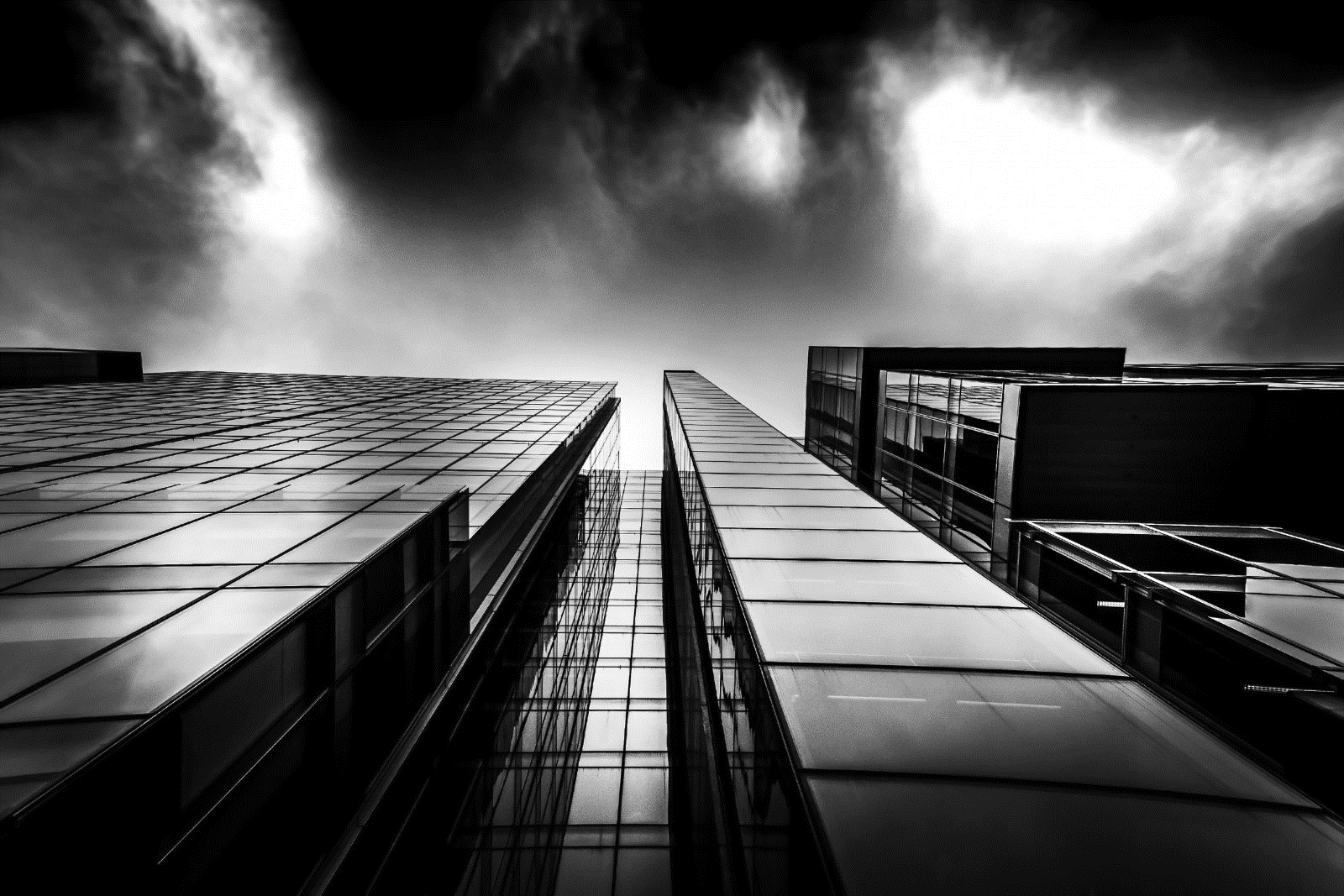 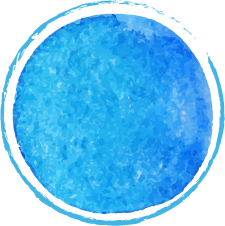 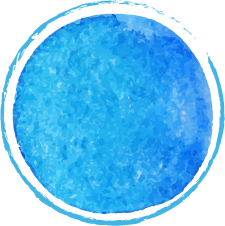 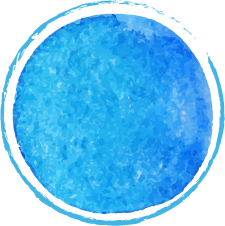 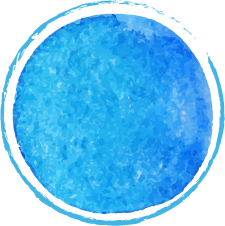 标题文本预设
标题文本预设
标题文本预设
标题文本预设
此部分内容作为文字排版占位显示（建议使用主题字体）
此部分内容作为文字排版占位显示（建议使用主题字体）
此部分内容作为文字排版占位显示（建议使用主题字体）
此部分内容作为文字排版占位显示（建议使用主题字体）
通常规则为在PPT文档下中英文各使用一种字体以保持全文档统一
此处输入标题
“
标题文本预设
标题文本预设
标题文本预设
标题文本预设
此部分内容作为文字排版占位显示（建议使用主题字体）
此部分内容作为文字排版占位显示（建议使用主题字体）
此部分内容作为文字排版占位显示（建议使用主题字体）
此部分内容作为文字排版占位显示（建议使用主题字体）
此处输入标题
“
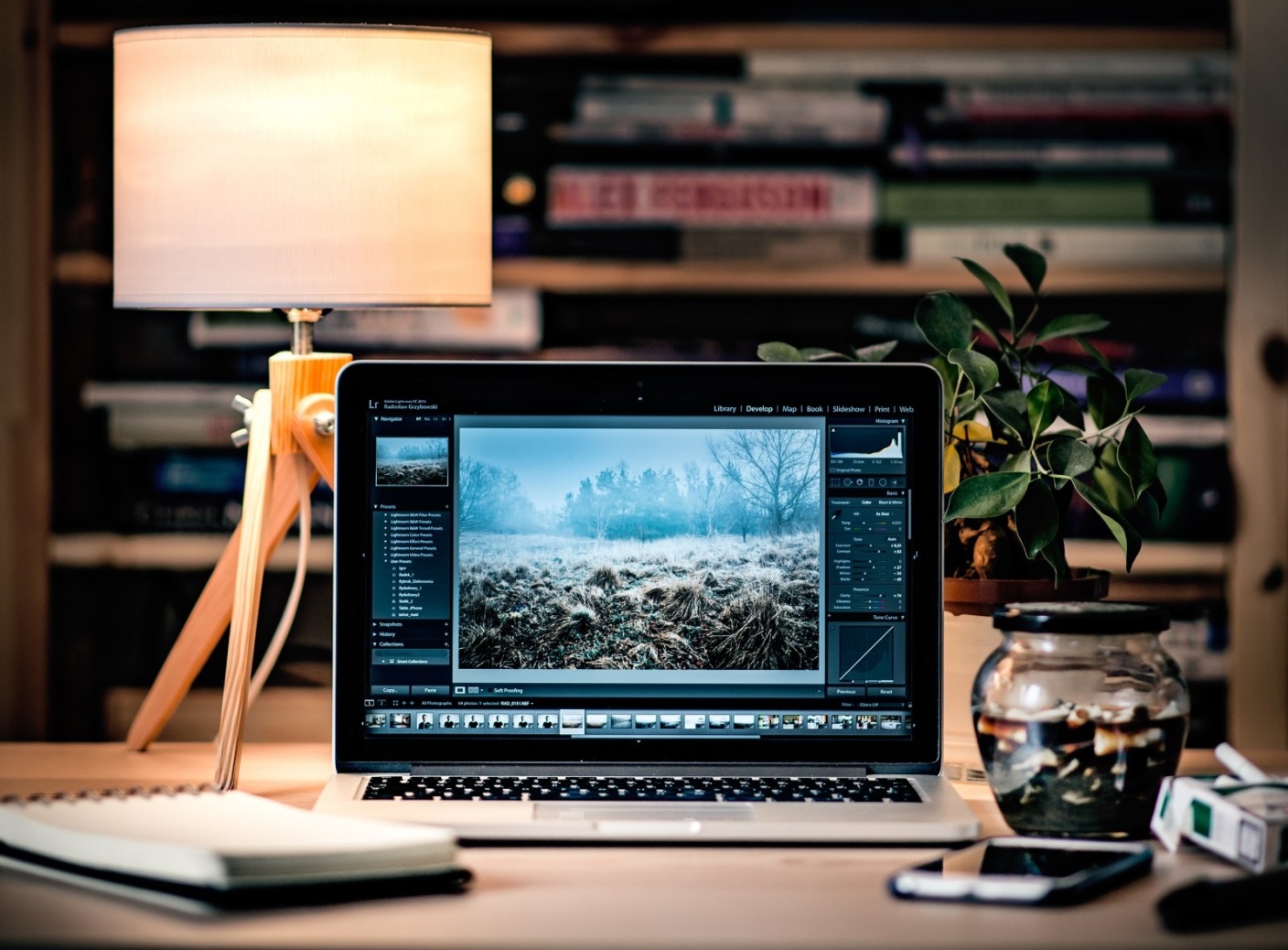 此部分内容作为文字排版占位显示（建议使用主题字体）
此部分内容作为文字排版占位显示（建议使用主题字体）如需更改请在（设置形状格式）菜单下（文本选项）中调整
标题文本预设
标题文本预设
此部分内容作为文字排版占位显示（建议使用主题字体）
此部分内容作为文字排版占位显示（建议使用主题字体）
标题文本预设
标题文本预设
此部分内容作为文字排版占位显示（建议使用主题字体）
此部分内容作为文字排版占位显示（建议使用主题字体）
此处输入标题
通常规则为在PPT文档下中英文各使用一种字体以保持全文档统一
标题文本预设
标题文本预设
标题文本预设
标题文本预设
标题文本预设
此部分内容作为文字排版占位显示（建议使用主题字体）。
此部分内容作为文字排版占位显示（建议使用主题字体）。
此部分内容作为文字排版占位显示（建议使用主题字体）。
此部分内容作为文字排版占位显示（建议使用主题字体）。
此部分内容作为文字排版占位显示（建议使用主题字体）。
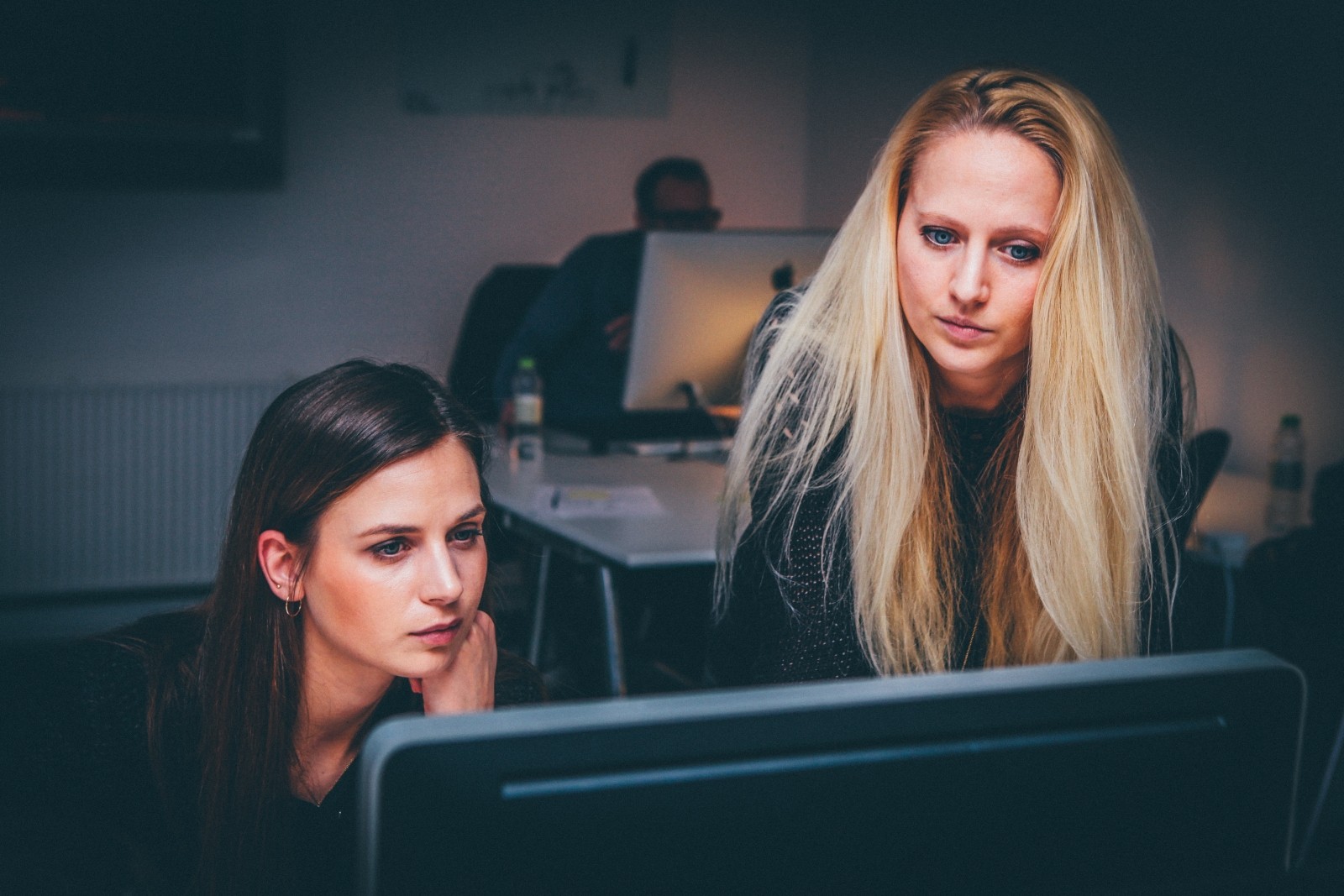 此部分内容作为文字排版占位显示（建议使用主题字体）
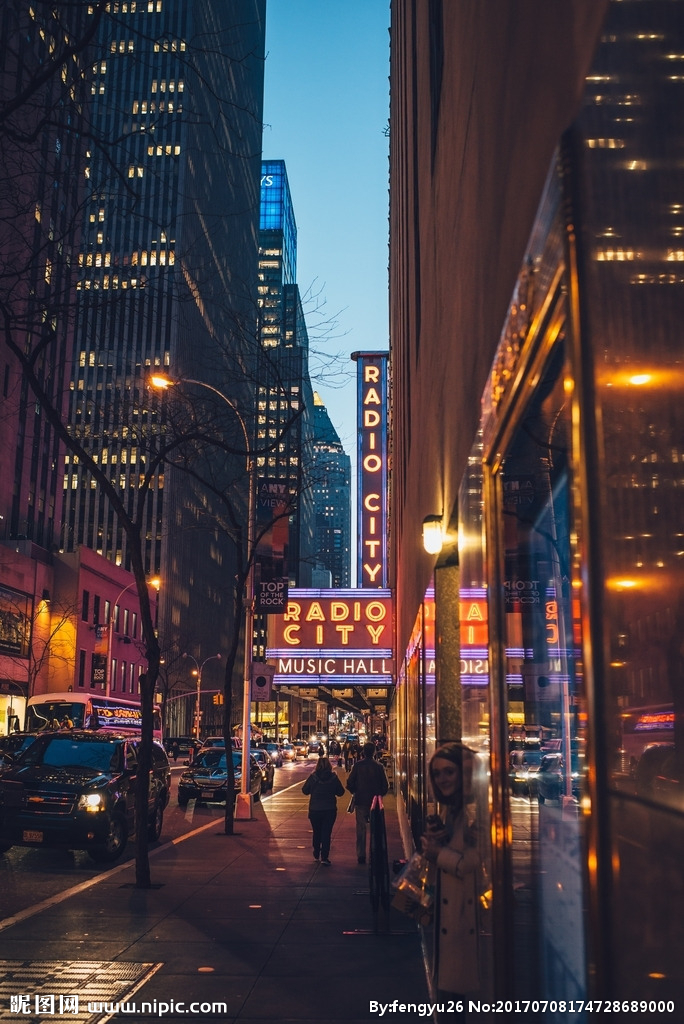 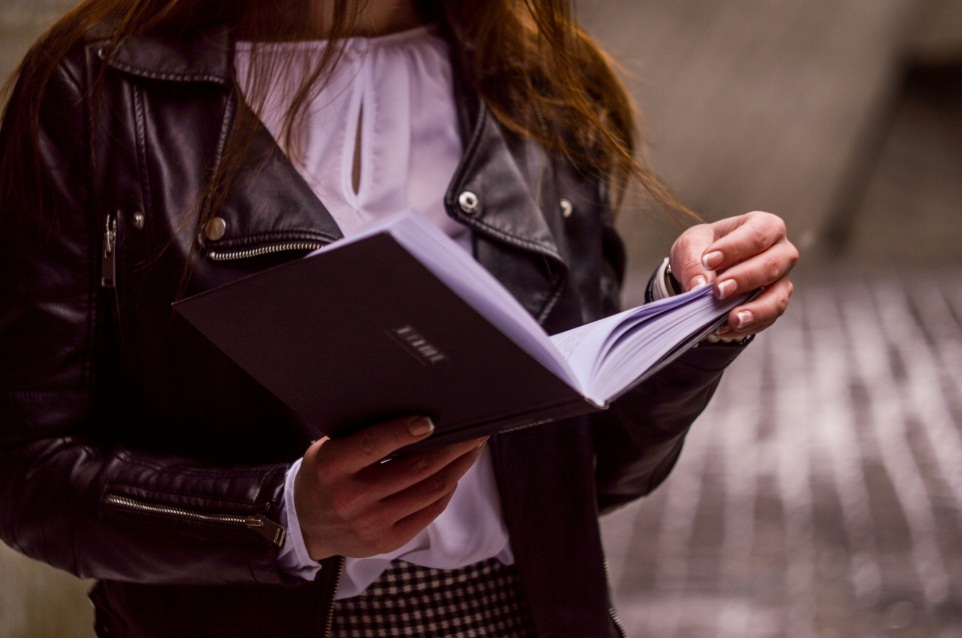 间隔页面
PART02
此处输入标题
“
标题文本预设
此部分内容作为文字排版占位显示（建议使用主题字体）
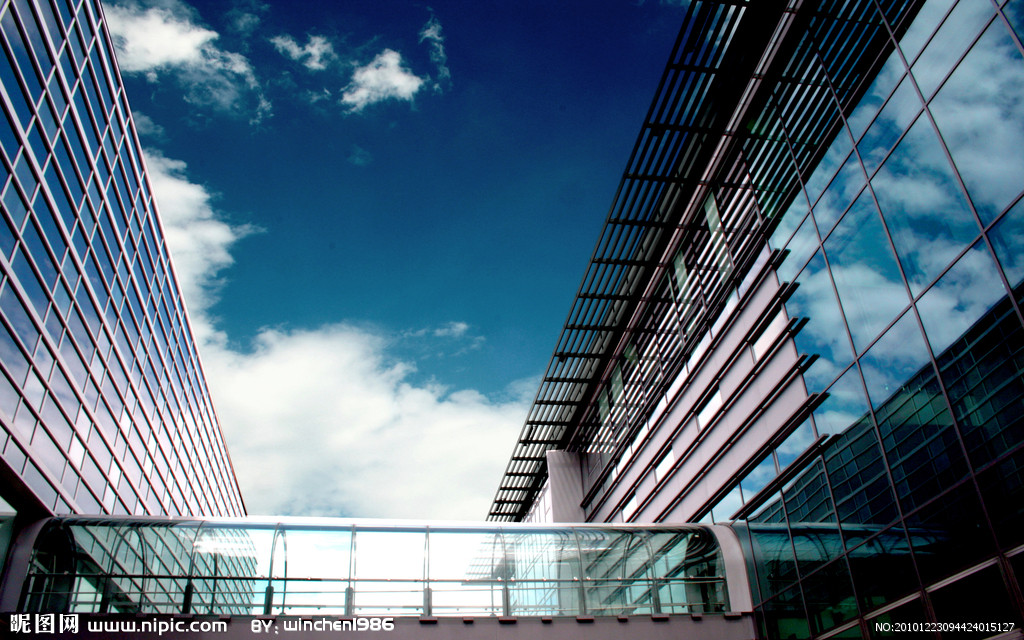 标题文本预设
此部分内容作为文字排版占位显示（建议使用主题字体）如需更改请在（设置形状格式）菜单下（文本选项）中调整
此处输入标题
TEXT HERE
TEXT HERE
Supporting text here
Supporting text here
65%
36%
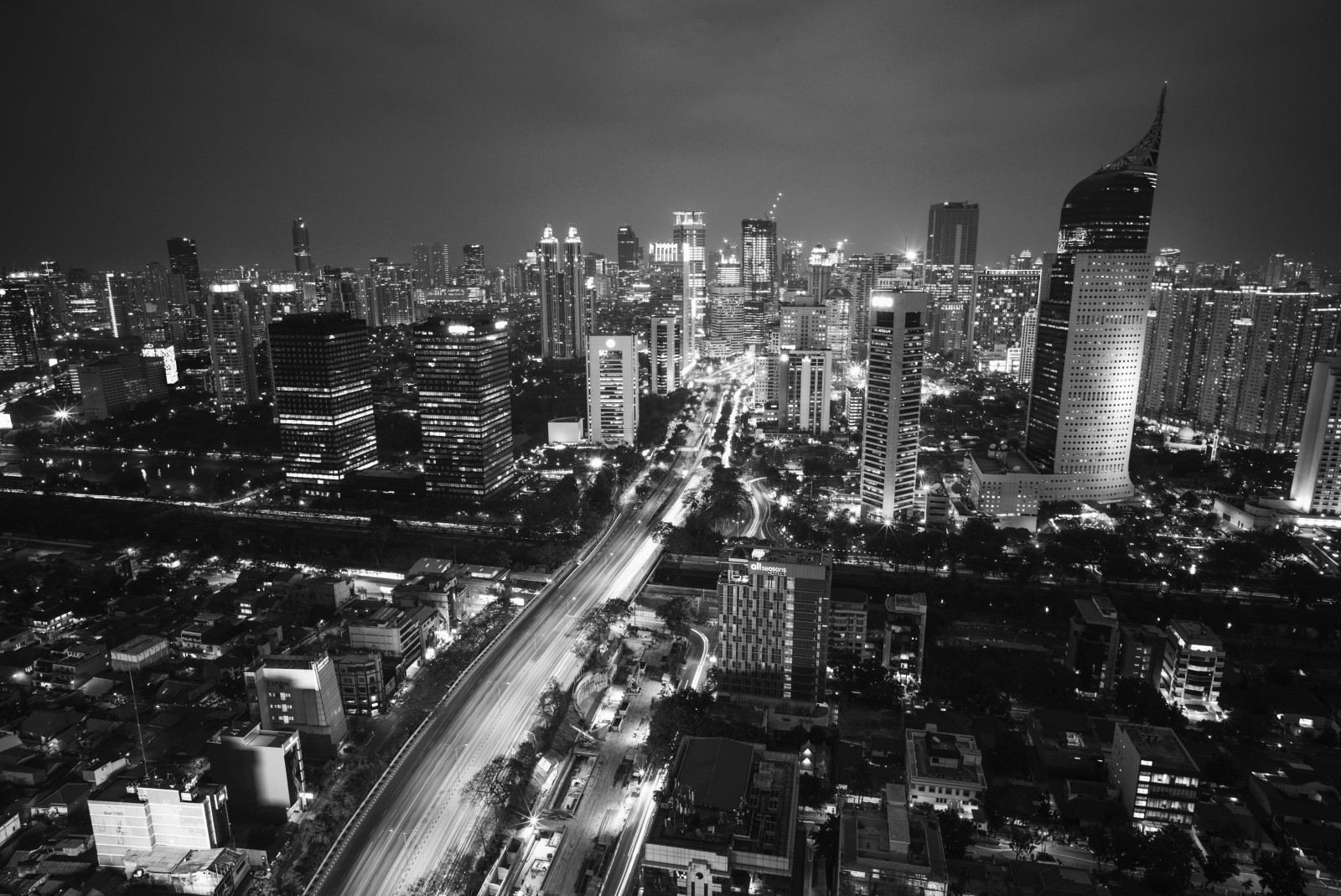 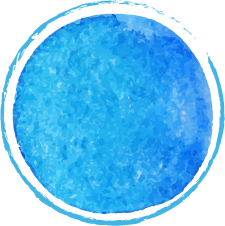 标题文本预设
此部分内容作为文字排版占位显示 （建议使用主题字体）
此处输入标题
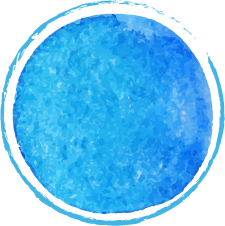 标题文本预设
此部分内容作为文字排版占位显示 （建议使用主题字体）
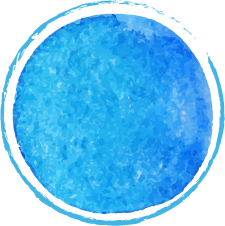 标题文本预设
此部分内容作为文字排版占位显示 （建议使用主题字体）
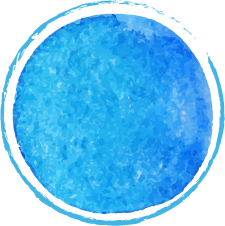 标题文本预设
此部分内容作为文字排版占位显示 （建议使用主题字体）
此处输入标题
此部分内容作为文字排版占位显示（建议使用主题字体）
标题文本预设
标题文本预设
此部分内容作为文字排版占位显示（建议使用主题字体）。
此部分内容作为文字排版占位显示（建议使用主题字体）。
标题文本预设
标题文本预设
关键词
关键词
此部分内容作为文字排版占位显示（建议使用主题字体）。
此部分内容作为文字排版占位显示（建议使用主题字体）。
标题文本预设
标题文本预设
此部分内容作为文字排版占位显示（建议使用主题字体）。
此部分内容作为文字排版占位显示（建议使用主题字体）。
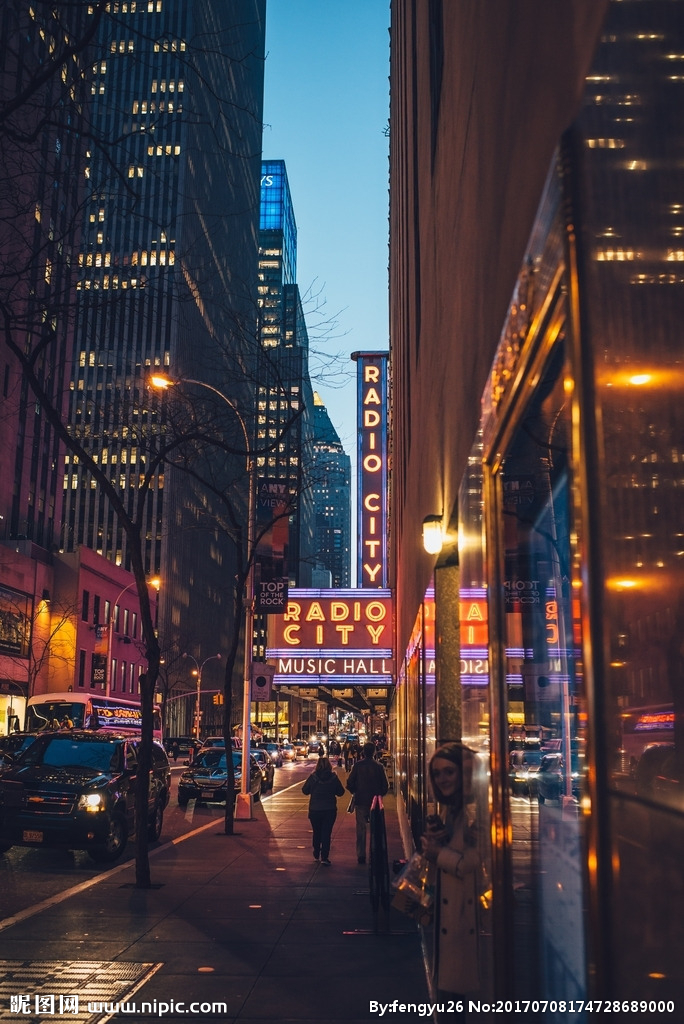 此处输入标题
标题文本预设
标题文本预设
标题文本预设
此部分内容作为文字排版占位显示（建议使用主题字体）
此部分内容作为文字排版占位显示（建议使用主题字体）
此部分内容作为文字排版占位显示（建议使用主题字体）如需更改请在（设置形状格式）菜单下（文本选项）中调整
标题文本预设
此部分内容作为文字排版占位显示（建议使用主题字体）
间隔页面
PART03
此处输入标题
此部分内容作为文字排版占位显示（建议使用主题字体）
标题文本预设
标题文本预设
标题文本预设
标题文本预设
标题文本预设
标题文本预设
标题文本预设
标题文本预设
此部分内容作为文字排版占位显示 （建议使用主题字体）
此部分内容作为文字排版占位显示 （建议使用主题字体）
此部分内容作为文字排版占位显示 （建议使用主题字体）
此部分内容作为文字排版占位显示 （建议使用主题字体）
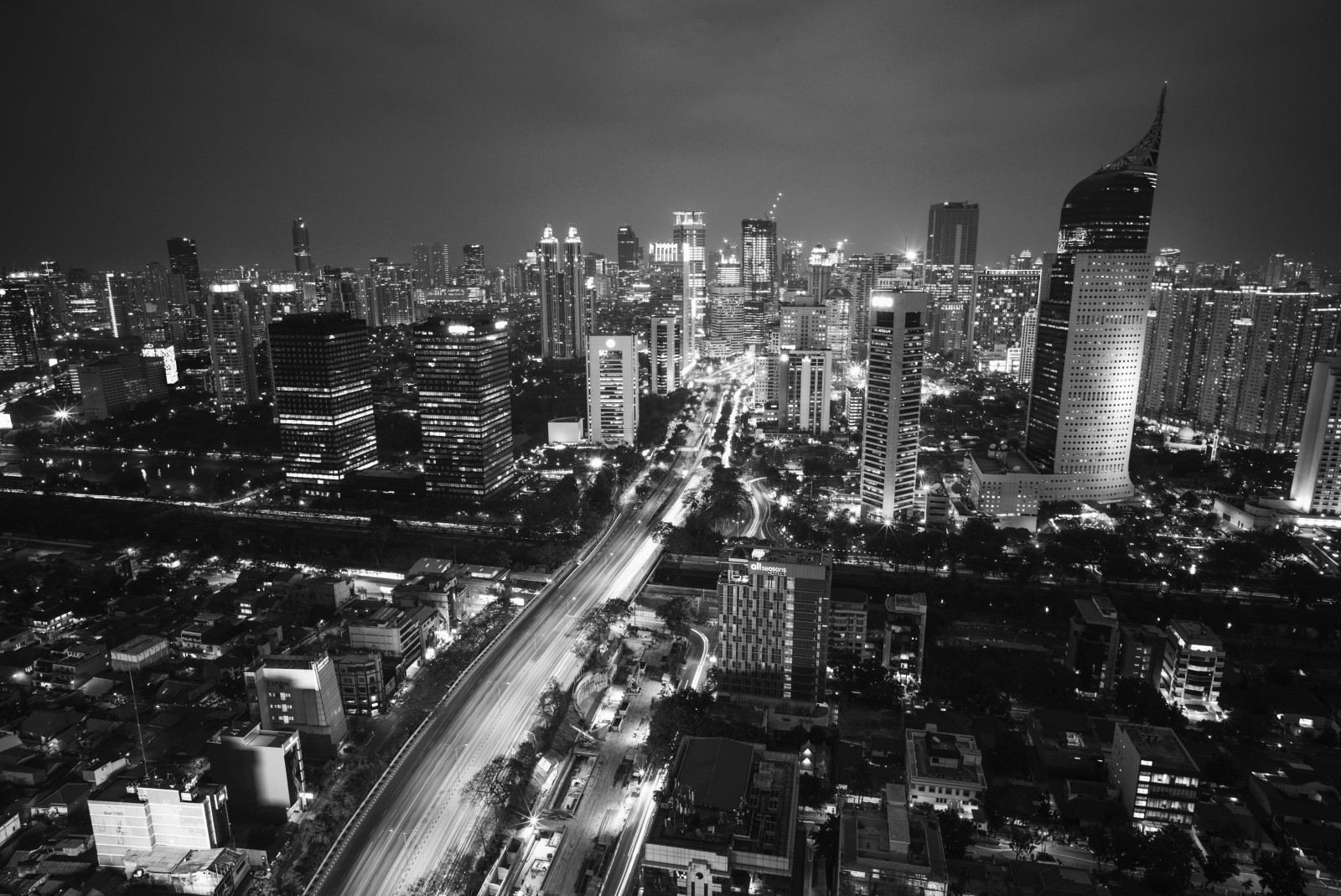 92%
这里输入标题
此部分内容作为文字排版占位显示（建议使用主题字体）
如需更改请在（设置形状格式）菜单下（文本选项）中调整。
此处输入标题
“
标题文本预设
此部分内容作为文字排版占位显示（建议使用主题字体）
此部分内容作为文字排版占位显示（建议使用主题字体）
关键词
此部分内容作为文字排版占位显示（建议使用主题字体）
关键词
此部分内容作为文字排版占位显示（建议使用主题字体）
关键词
此部分内容作为文字排版占位显示（建议使用主题字体）
关键词
通常规则为在PPT文档下中英文各使用一种字体以保持全文档统一
此处输入标题
“
标题文本预设
标题文本预设
标题文本预设
标题文本预设
此部分内容作为文字排版占位显示（建议使用主题字体）
此部分内容作为文字排版占位显示（建议使用主题字体）
此部分内容作为文字排版占位显示（建议使用主题字体）
此部分内容作为文字排版占位显示（建议使用主题字体）
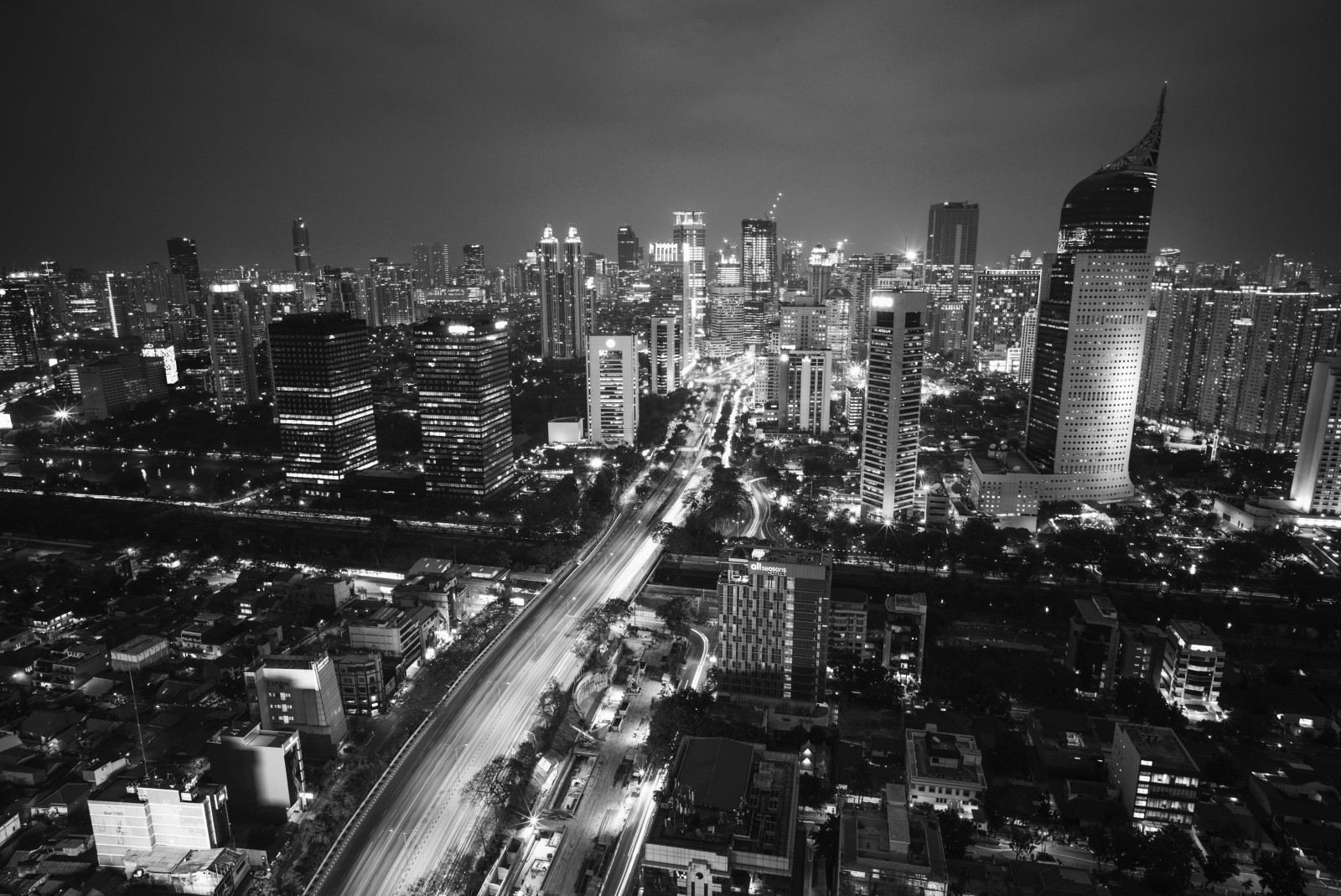 此处输入标题
“
标题文本预设
标题文本预设
此部分内容作为文字排版占位显示（建议使用主题字体）
此部分内容作为文字排版占位显示（建议使用主题字体）
间隔页面
PART04
此处输入标题
“
标题文本预设
此部分内容作为文字排版占位显示（建议使用主题字体）。
此部分内容作为文字排版占位显示（建议使用主题字体）。如需更改请在（设置形状格式）菜单下（文本选项）中调整。此部分内容作为文字排版占位显示（建议使用主题字体）。如需更改请在（设置形状格式）菜单下（文本选项）中调整
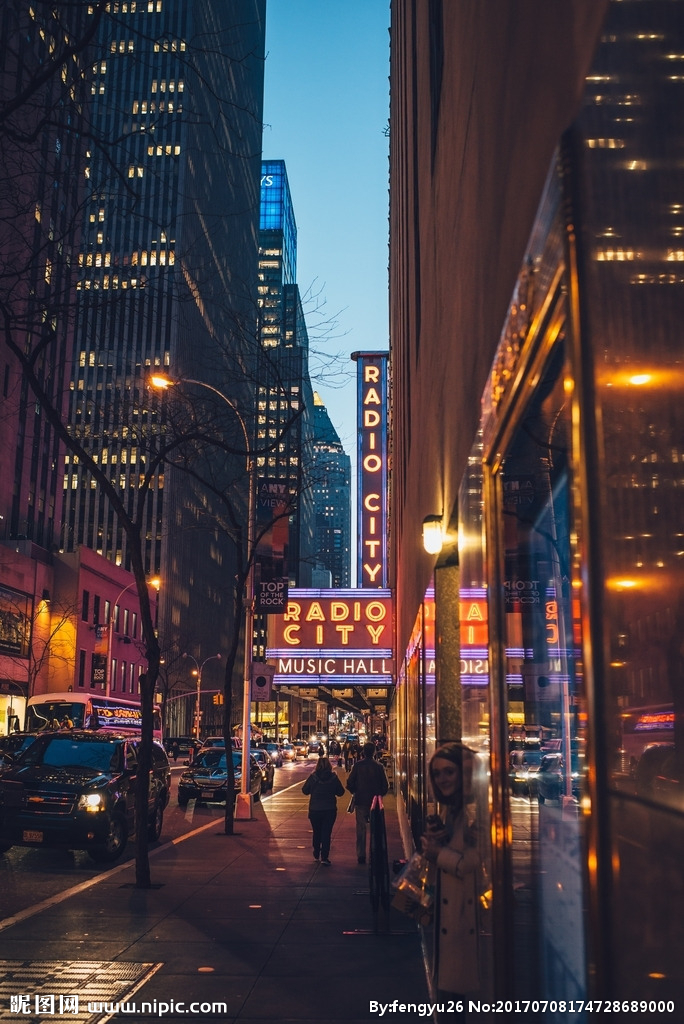 此处输入标题
“
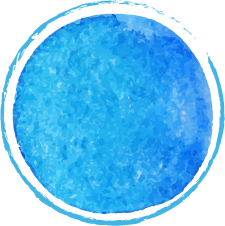 标题文本预设
标题文本预设
标题文本预设
标题文本预设
此部分内容作为文字排版占位显示（建议使用主题字体）
此部分内容作为文字排版占位显示（建议使用主题字体）
此部分内容作为文字排版占位显示（建议使用主题字体）
此部分内容作为文字排版占位显示（建议使用主题字体）
感谢观看
THANK YOU